2027年国際園芸博覧会の概要
資料２
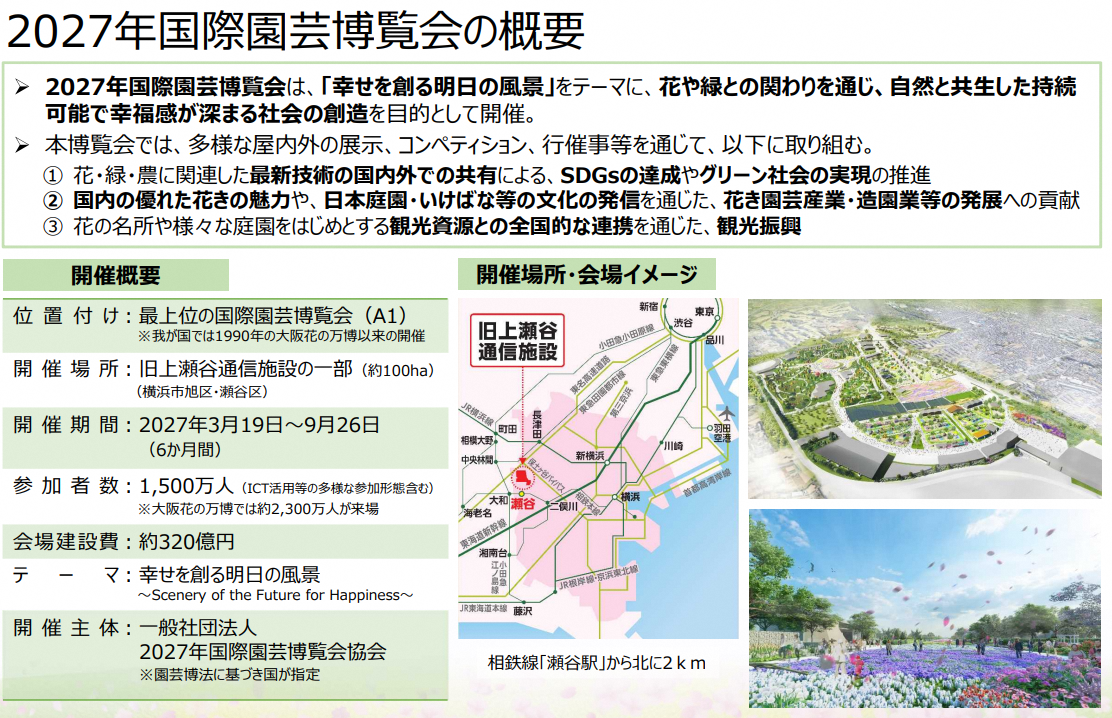 会場全体イメージ
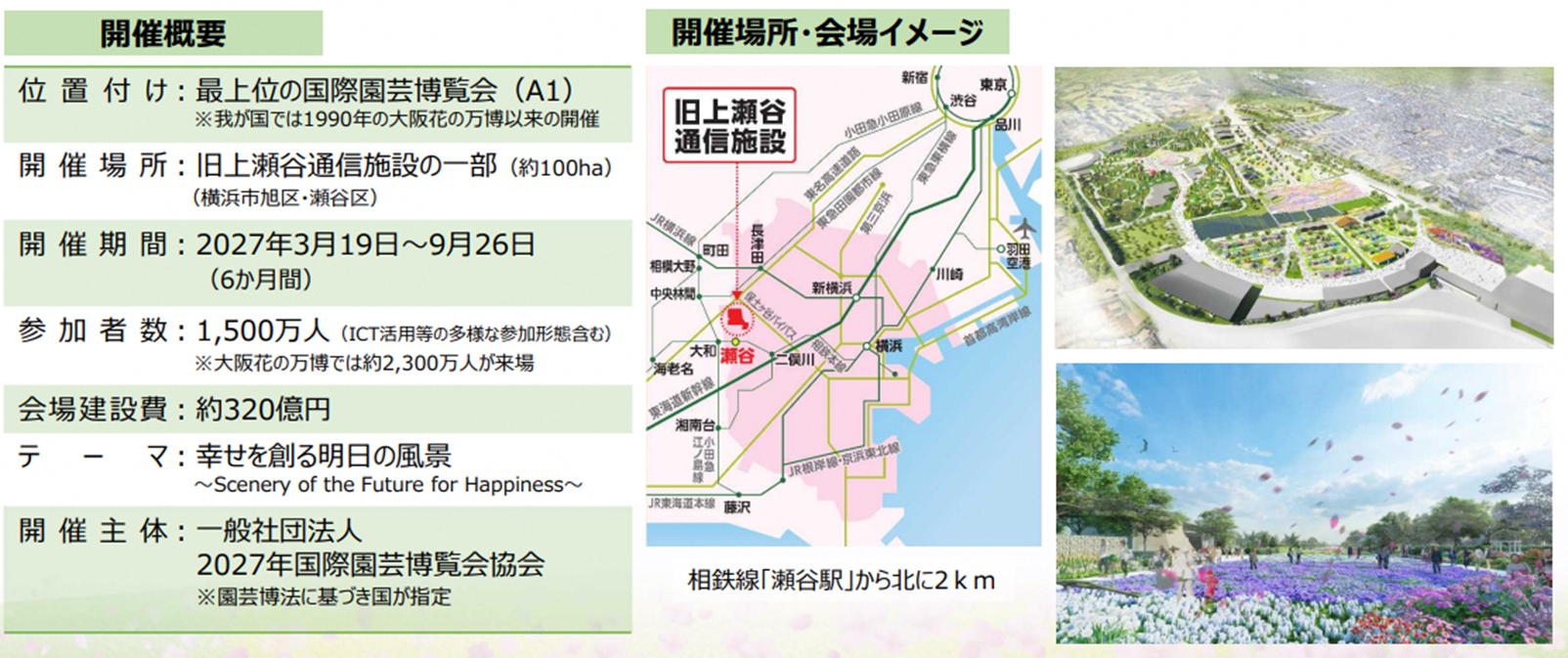 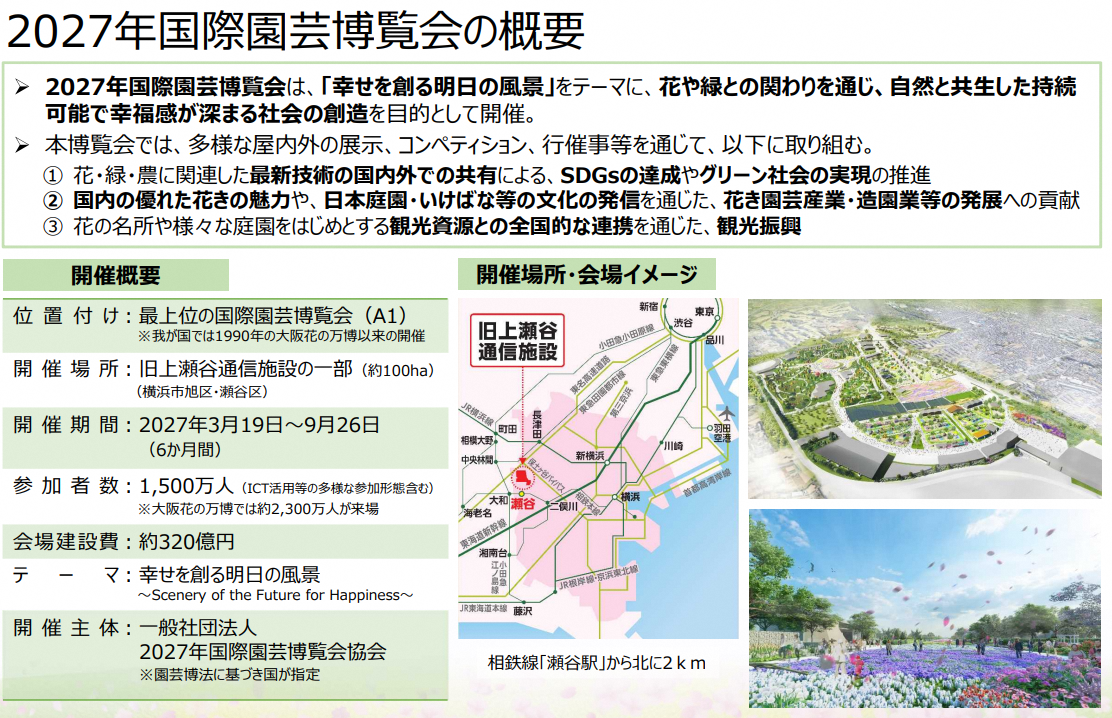 主催者庭園のイメージ
出展：国土交通省　及び
　　　公益社団法人２０２７年国際園芸博覧会協会　HP
2027年国際園芸博覧会共同出展協議会の設立について
資料２
目的
大阪府・大阪市・堺市が、国際園芸博覧会に屋外庭園を共同出展することを通じて、
大阪市・堺市をはじめとするみどり豊かで潤いあるまちづくりを進める『大都市・大阪』の魅力を
広く国内外に発信するために、「2027年国際園芸博覧会共同出展協議会（大阪府・大阪市・堺市）」を設立する。
体制
（事務局）
　大阪府都市整備部
　大阪市建設局公園緑化部
　堺市建設局公園緑地部
＜協議会＞　　　　
　会　長　大阪府知事
　副会長　大 阪 市 長
　副会長　堺　市　長
※協議会の下に、実務的な取組内容を検討するプロジェクトチームを設置
（１）共同出展に関する事項
　　（２）大都市・大阪の情報発信に関する事項
　　（３）その他、円滑な出展・運営に関する事項
所掌事務